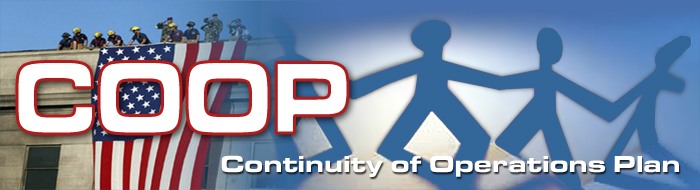 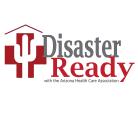 Continuity of Operations Planning (COOP)
Continuity Planning for Long Term Care and Skilled Nursing Facilities
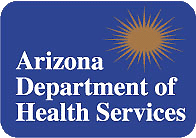 Desired outcomes of Training
Participants will:

Understand the importance of a Continuity of Operations Plan (COOP)

Understand the key elements of a COOP

Understand how to utilize the AHCA COOP template

Be able to develop a COOP for their organization
WHAT IS CONTINUITY PLANNING?
Continuity of Operations Planning/Plan (COOP):

Ensuring the ability to continue essential functions within 12 hours and up to 30 days.

Ensuring the organization’s essential functions can continue to be performed during a wide range of emergencies, including localized acts of nature, accidents and technological or attack-related emergencies.
  -Federal Emergency Management Agency (FEMA)
COOP FOR LTC/SNF
COOP is a roadmap for continuing operations under adverse conditions including:
Loss or damage to a facility (e.g. fire, flood, chemical release, power failure and any other adverse event)
Loss of staff and/or shifting staff to other responsibilities (pandemic flu, disease outbreak, emergency response)
Loss of technical resources (hardware, software, applications)
Loss of communication systems (phones, email, internet)
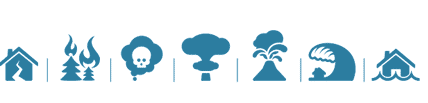 COOP FOR ltc/snf
COOP focuses on sustained operations of essential functions under all circumstances including:

Nursing Services
Admit, Transfer and Discharge
Facility Management/Maintenance
Information Management (EHR)
Finance
Payroll
Dietary Services 
Pharmacy
Family Communication
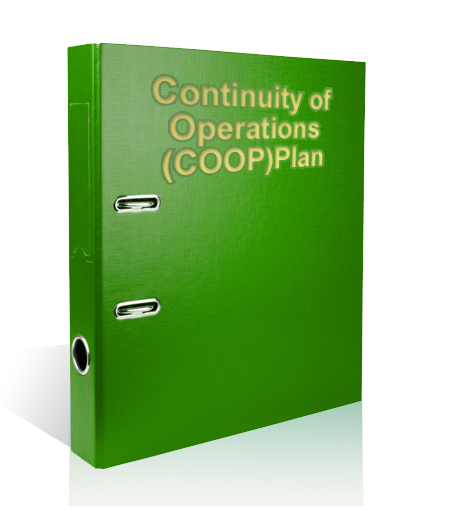 WHY DOES MY FACILITY NEED A CONTINUITY PLAN?
FEMA estimates that 40% of small businesses do not recover after after a disaster

Gartner Group reported that 43% of companies were immediately put out of business by a “major loss” of computer records, and another 51% permanently closed their doors within two years, leaving a mere 6% survival rate.
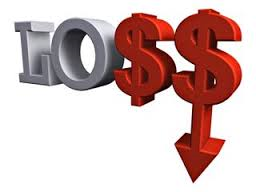 WHY DOES MY FACILITY NEED A CONTINUITY PLAN?
To protect residents and staff and provide a safe environment of care

To protect your investment (if you are an owner)

To satisfy financial partners (investors, bankers and insurers)

To protect your livelihood (if you are an employee)

To meet DHS/CMS recommendations and other local, state and federal obligations

To maintain and protect your reputation
Prioritizing essential functions
Criteria for prioritizing functions
Varies by organization

Examples may include:

Federal/state regulatory requirements
Legal requirements
Public health, safety and welfare
Revenue/financial impact
Public image/confidence
Service to vulnerable populations
Civil liberties
Strategies for continuing essential functions
Contingency Planning/Alternate Strategies for Continuing Operations:

Defined written procedures for key processes
Paper forms (back-up to EHR)
Off-site data storage and frequent backups
Hard-copy contact and resource lists
Redundant communication systems (portable radios, AzHAN, text messaging, HAM radios)
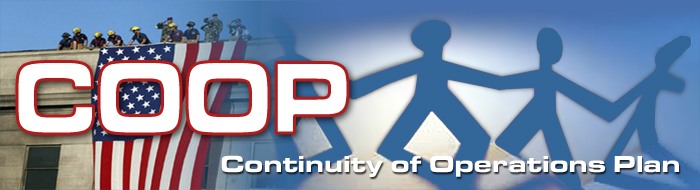 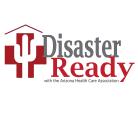 Tips for Writing the COOP
Continuity Planning for Long Term Care and Skilled Nursing Facilities
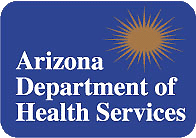 USING THE TEMPLATE
The COOP template includes a comprehensive introduction and specific instructions within each section

It is important to follow the instructions and guidance in the template as well as use this presentation to help develop your COOP

This presentation is designed to supplement the written guidance provided in the AHCA COOP template

Slides in this presentation will correspond with specific pages in the template.

Helpful tips are also included in ths presentation
COOP:  Plan v. Program
A COOP “plan” contains:
Prioritized lists of essential functions and processes
Essential resources needed to support functions and processes
Written contingency plans

A COOP “program” includes:
Ongoing staff training 
Annual exercises
Improvement planning
Implementation of contingency procedures/strategies
Annual plan reviews and updates
Getting Started (page 5)
Develop a planning team and review all sections of the template

Determine which team members will be responsible for addressing checklist items under COOP PLAN DEVELOPMENT (page 5)
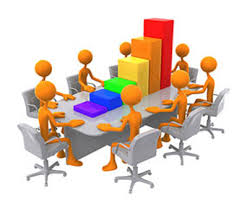 Facility profile(pages 7-8)
The Facility Profile provides a brief description of your facility, the residents you serve and their specific vulnerabilities including your facility’s current level of readiness.

** Complete all required fields
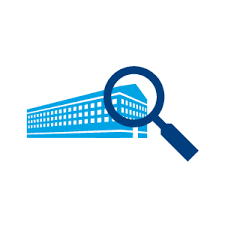 Hazard Vulnerability analysis (HVA) (pages 9-11)
Some facilities may have already completed an HVA when they developed their Emergency Operations Plan (EOP).  If so, you may not need to complete this section of the template and reference their completed HVA
HVA template is available in Med Pass Manual
HVA template is available on the Disaster Ready website

Consider having 1-2 people initially complete the HVA in the template and then review it with the planning team
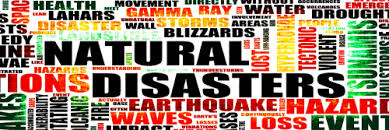 Essential functions (pages 12-13)
Essential functions are those functions that cannot be interrupted for more than 12 hours and/or must be resumed within 30 days

Identify your facility’s essential and time-sensitive functions

Determine what is minimally needed to care for your residents and maintain facility operations

These are typically your day-to-day or “broad” functions

Some of the broad categories of functions are listed on page 13 of the template
Essential functions (page 12-13)
Utilize the Essential Programs/Services Priorities chart and assign each function a priority (A, B, C or D)

Review this chart with your planning team and agree upon the designation (A, B, C or D) of each function

This categorized information will help determine the organization’s priorities during a crisis or emergency
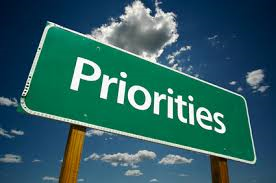 Restoration priorities
ESSENTIAL PERSONNEL (pages 14-15)
Identify essential personnel 
Ensure that you are selecting people who are familiar with the specific functions they will be responsible to support

These staff members are critical to the continuation of key operations and services in the event of a COOP activation

These staffer members may not necessarily be a supervisor/manager
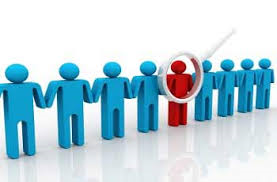 Critical resources (pages 16-18)
HUMAN (CAPITAL) RESOURCES:
Identify the number of staff who are prepared and trained to perform specific critical functions

Human Resources should also have a list of Essential Functions (refer to pages 12 – 13 of the template)
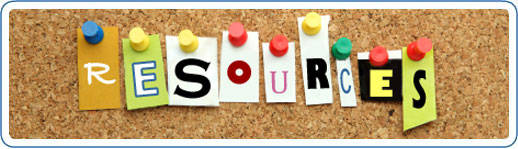 Critical resources (pages 16-18)
VITAL (ESSENTIAL) RECORDS


DATABASES

EMERGENCY OPERATIONS PLANS (EOP)

STAFF CONTACT INFORMATION

ORDERS OF SUCCESSION

DELEGATIONS OF AUTHORITY

POLICY, PROCEDURES, SYSTEMS MANUALS

LIST OF CREDIT CARD HOLDERS FOR EMERGENCY PURCHASING
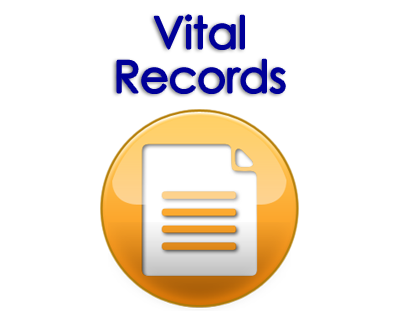 Critical resources (pages 16-18)
MAPS AND BUILDING PLANS

EMPLOYEE RECORDS

RESIDENT HEALTH RECORDS

TITLES, DEEDS AND CONTRACTS

LICENSES AND LONG-TERM PERMITS

FINANCIAL AND INSURANCE RECORDS
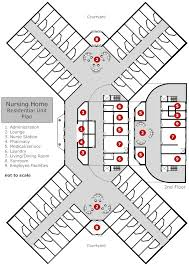 Critical resources (pages 16-18)
EQUIPMENT AND SUPPLIES

Identify equipment and supplies needed to support essential functions
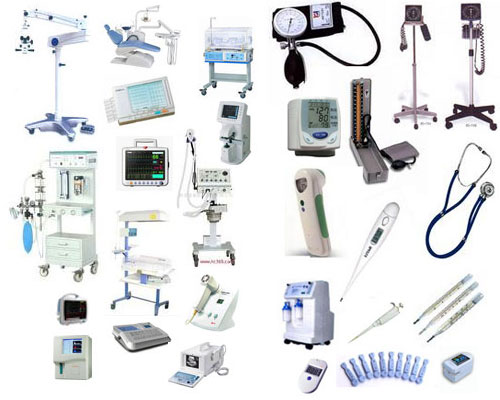 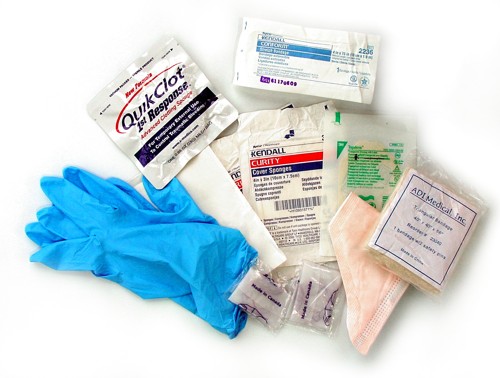 KEY VENDORS ~ SUPPLIERS (pages 19-20)
Develop a complete list of vendors and suppliers
Identify alternate vendors and suppliers and develop a contact list
Confirm that primary and alternate vendors have their own COOP to help ensure their own services to support your operation
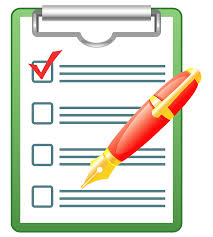 ALTERNATE FACILITIES/LOCATIONS(Pages 21–22)
Facilities should have identified an alternate location for client/resident care in their EOP

Facilities should also identify an alternate site for business operations as part of their COOP

An alternate site for business operations offers a solution for continuing business functions like finance, payroll, electronic health records, human resources, and other essential functions to help keep the business sustainable
Emergency communications            (pages 23-26)
DEVELOP STRATEGIES FOR COMMUNICATION WITH THE FOLLOWING ENTITIES:

Local emergency management agency
Local emergency responders (police, fire, EMS)
Facility staff
Facility residents
Residents’ families / Responsible parties
Other local health care facilities
Regulatory/licensing agencies
Suppliers/vendors
Corporate contacts
Media
Emergency communications            (Pages 23-26)
ALERT AND NOTIFICATION PROCEDURES:
Establish procedures to notify staff about operational status during an emergency
Directions on reporting to work or alternate location(s)

Identify those within the operation that will be responsible for staff notification

Staff contact rosters should be attached to the COOP and updated regularly

Maintain hard copies of COOP in remote locations
KEY CONTACTS  (pages 27-28)
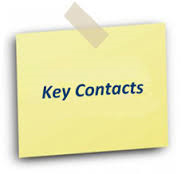 Key contact information:

Resident relatives / Responsible parties

Vendors

Regulatory agencies

Contact lists should include all contacts identified under “emergency communications”
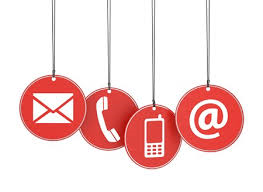 INFORMATION TECHNOLOGY (pages 29-34)
The facility’s IT department or person responsible for information management should complete this section of the template:

Includes a complete inventory of technology

IT security

Essential records

Databases

Hardware

Software
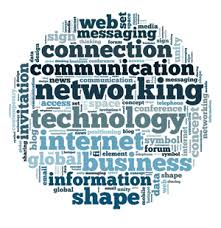 FINALIZING THE COOP
Have more than one team member review the completed plan

Route the final plan to leadership for final review, sign off and plan adoption

Keep this document and all of the associated documents backed up and accessible

Review your COOP annually

Review when operational changes occur
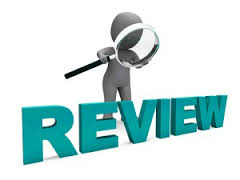 Completion of template = YOUR coop
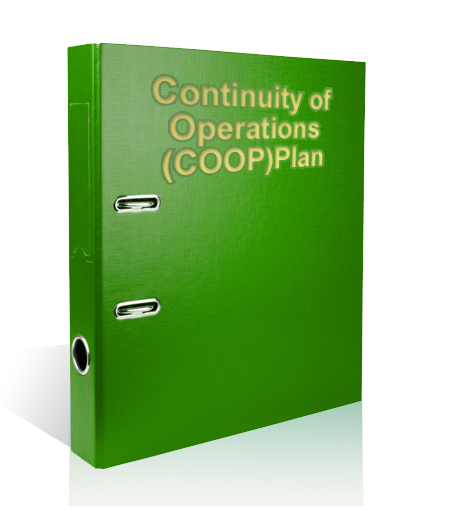 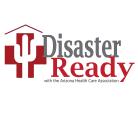 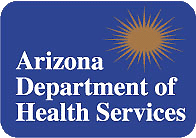 RESOURCES/REFERENCES
National Fire Protection Agency 1600:  Standard on Disaster/Emergency Management and Business Continuity Programs, 2013 Edition
Proposed Rule, Medicare and Medicaid Programs, Emergency Preparedness Requirements for Medicare and Medicaid Participating Providers and Suppliers, Center for Medicare and Medicaid Services, December 2013
https://www.federalregister.gov/articles/2013/12/27/2013-30724/medicare-and-medicaid-programs-emergency-preparedness-requirements-for-medicare-and-medicaid
RESOURCES/REFERENCES
Emergency Preparedness Checklist:  Recommended Tool for Effective Healthcare Facility Planning, December 2013, United States Department of Health and Human Services, Centers for Medicare and Medicaid Services, Survey and Certification 
http://www.cms.gov/Medicare/Provider-Enrollment-and-certification/SurveyCertEmergPrep/Downloads/SandC_EPChecklist_Provider.pdf
AHCA, AZ Skilled Nursing Facilities:  2012 Disaster Ready Gap Assessment Overview and Summary
California Association of Healthcare Facilities, Disaster Preparedness Program, Continuity of Operations Plan Template for Long Term Care Facilities http://www.calhospitalprepare.org/sites/main/files/file-attachments/coop_template.pdf
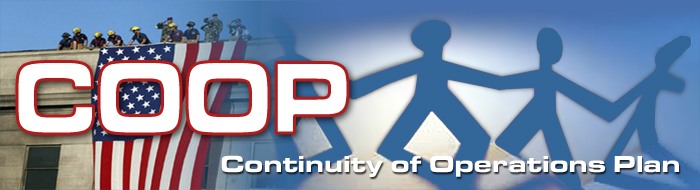 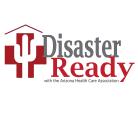 Continuity of Operations Planning (COOP)
Continuity Planning for Long Term Care and Skilled Nursing Facilities
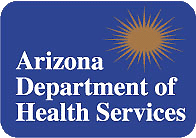